ДЕНЬ ПОБЕДЫ!
Автор: Бородина Евгения Владимировна, 
воспитатель МАДОУ «Детский сад№32 г. Благовещенск»
Задачи:
Закрепить  знания  детей  о  том,  как  защищали  свою Родину в годы Великой Отечественной войны;
Рассказать детям о  том, как современники сохраняют память о Великом подвиге;
Отвечать  на  вопросы  полным  предложением,  употреблять  в  речи синонимы, прилагательные.
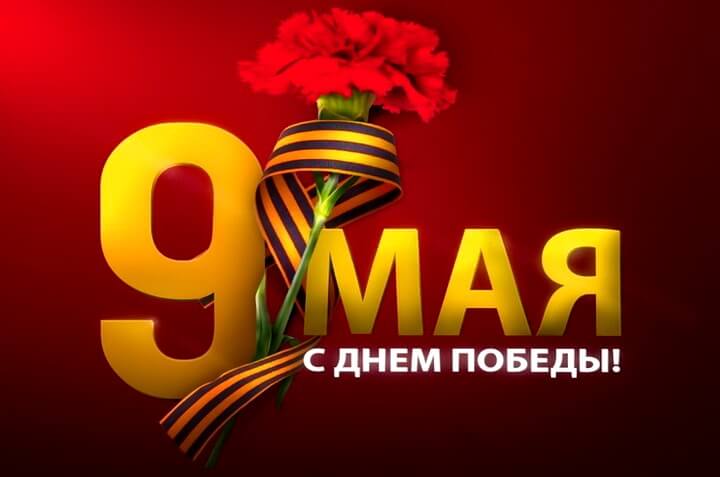 Песня «Священная война»
Вставай, страна огромная 
Вставай на смертный бой 
С фашистской силой темною 
С проклятою ордой. 
Пусть ярость благородная 
Вскипает, как волна 
Идет война народная 
Священная война.
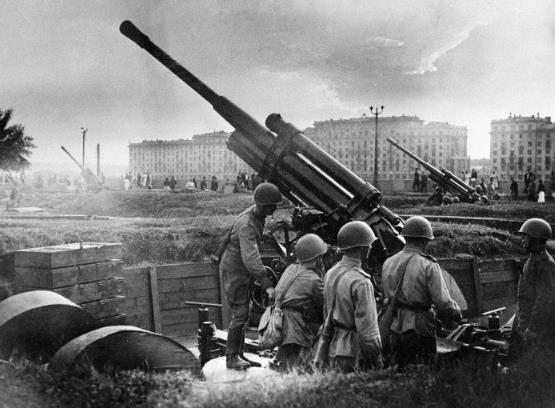 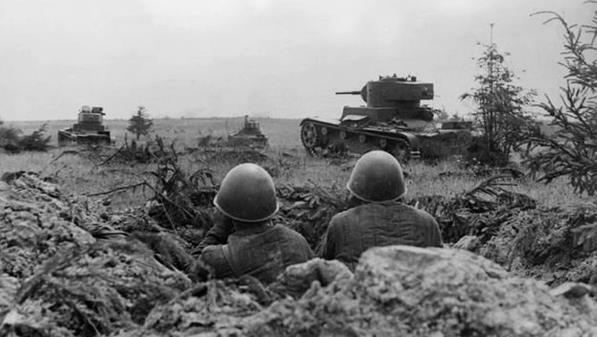 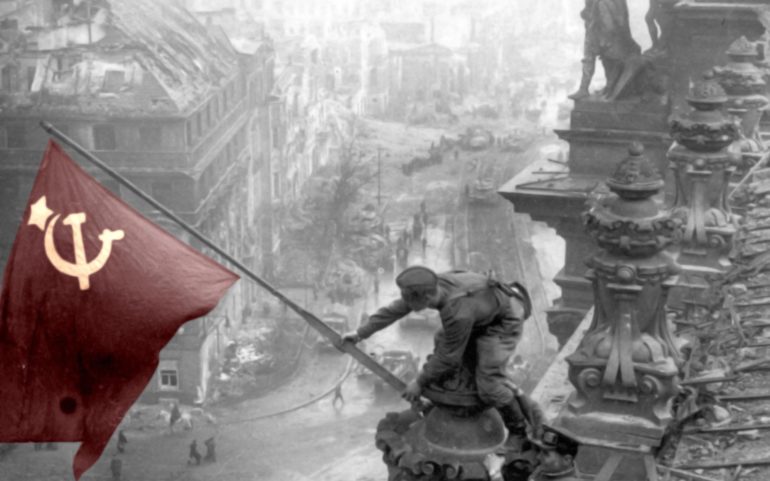 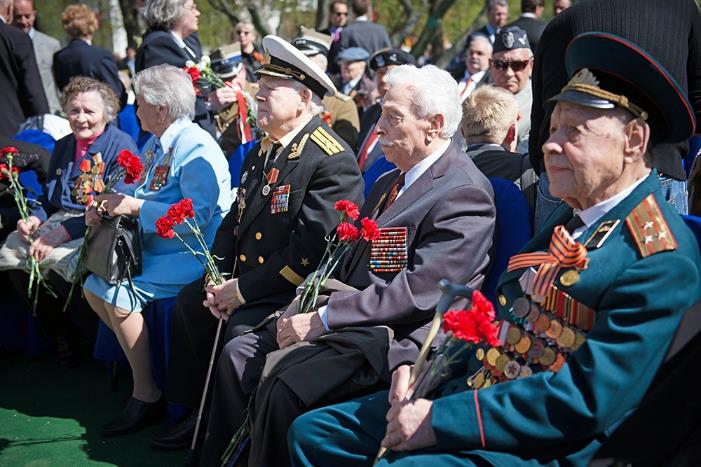 Майский праздник – День Победы 
Отмечает вся страна 
Надевают наши деды 
Боевые ордена. 
(Т.Белозеров)
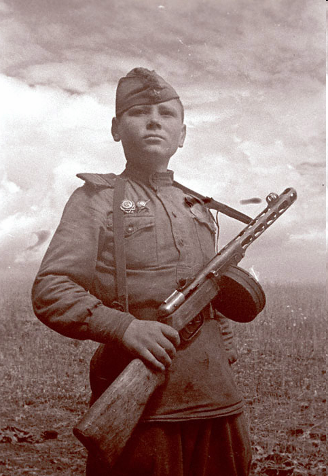 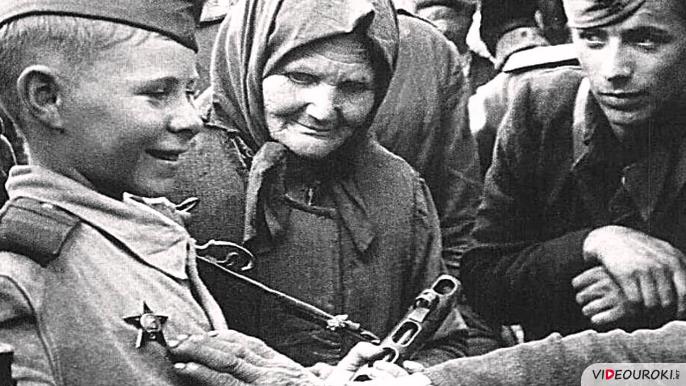 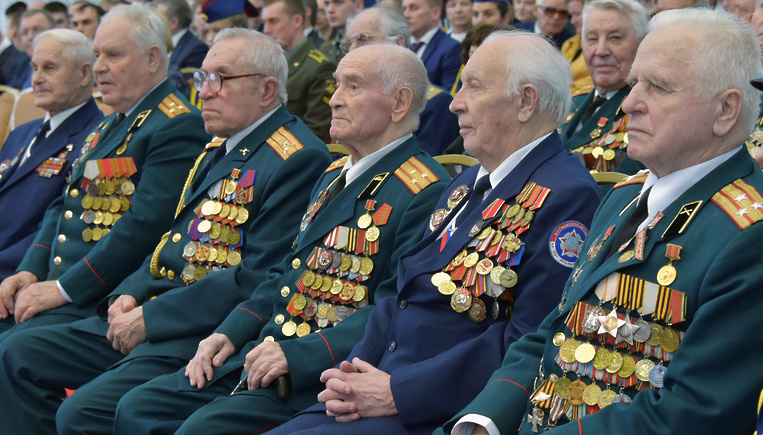 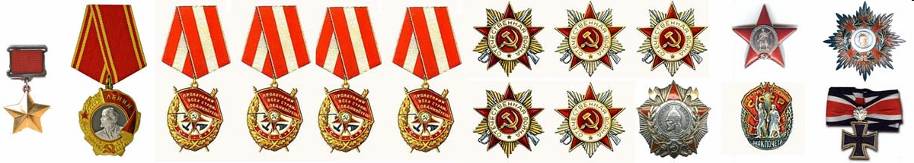 «Навек запомни»
Куда б ни шел, ни ехал ты, 
Но здесь остановись, 
Могиле этой дорогой 
Всем сердцем поклонись. 
Кто б ни был ты – рыбак, шахтер, 
Ученый иль пастух, – 
Навек запомни – здесь лежит 
Твой самый лучший друг. 
И для тебя и для меня 
Он сделал все, что мог. 
Себя в бою не пожалел, 
А Родину сберег. 
(М.  Иссаковского )
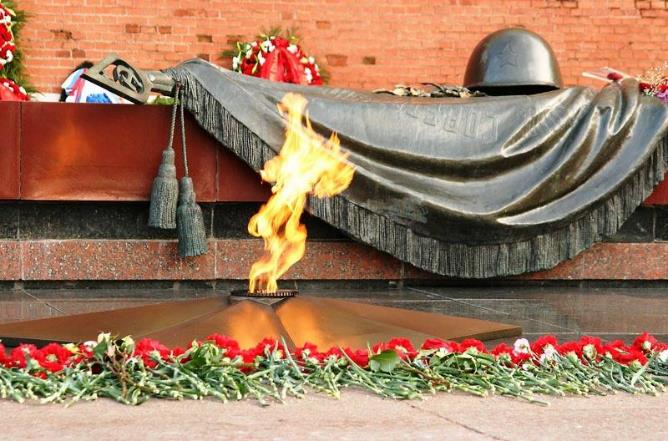 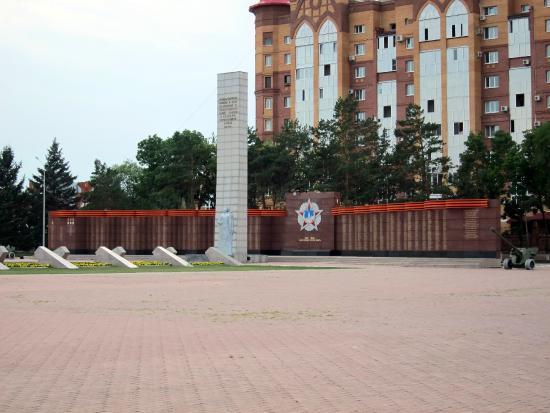 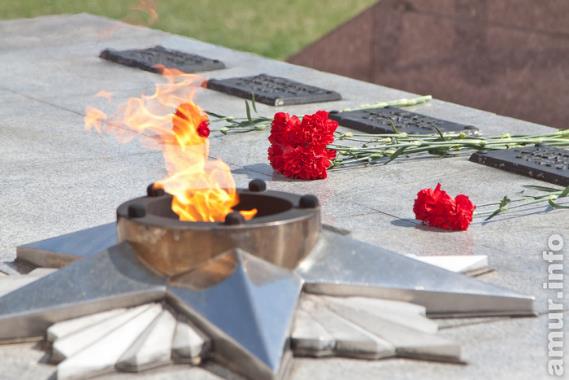 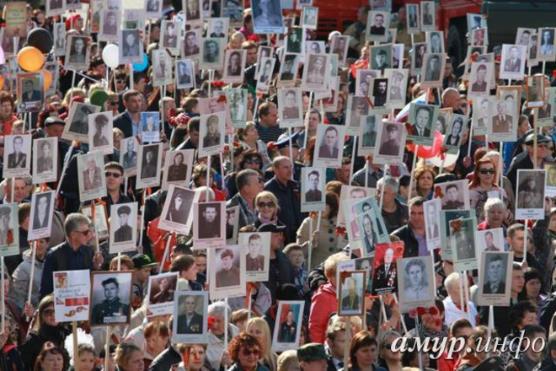 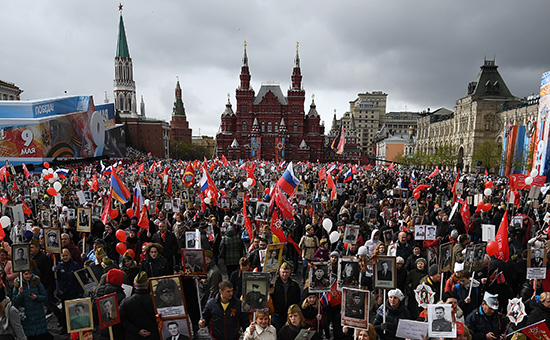 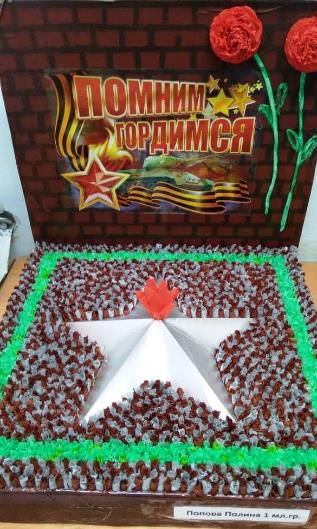 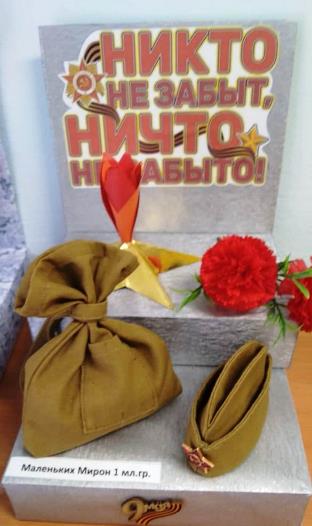 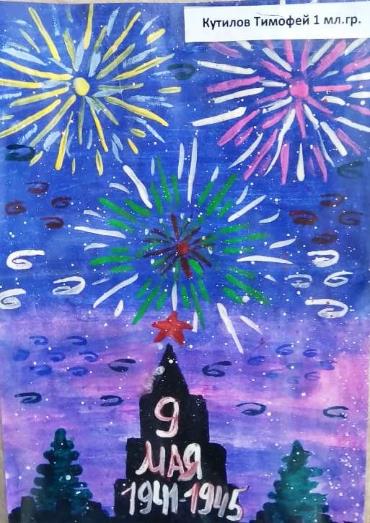 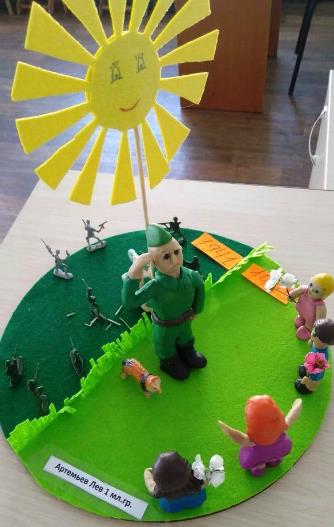 Берегите  свою  Родину,  растите честными, мужественными, смелыми!